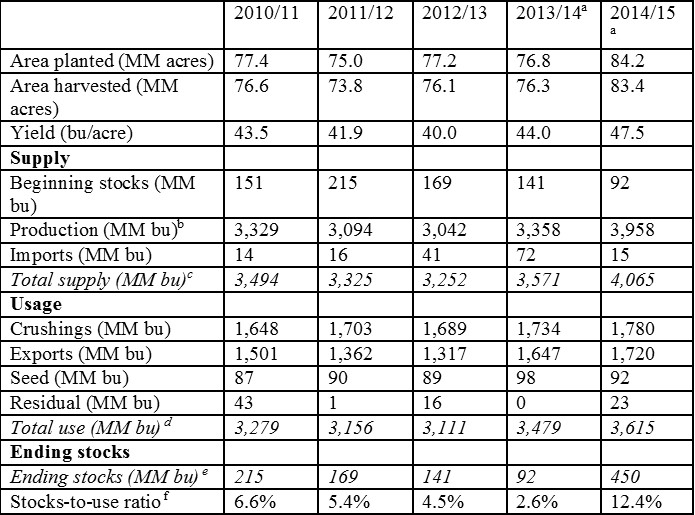 Forecasting and the Balance Sheet
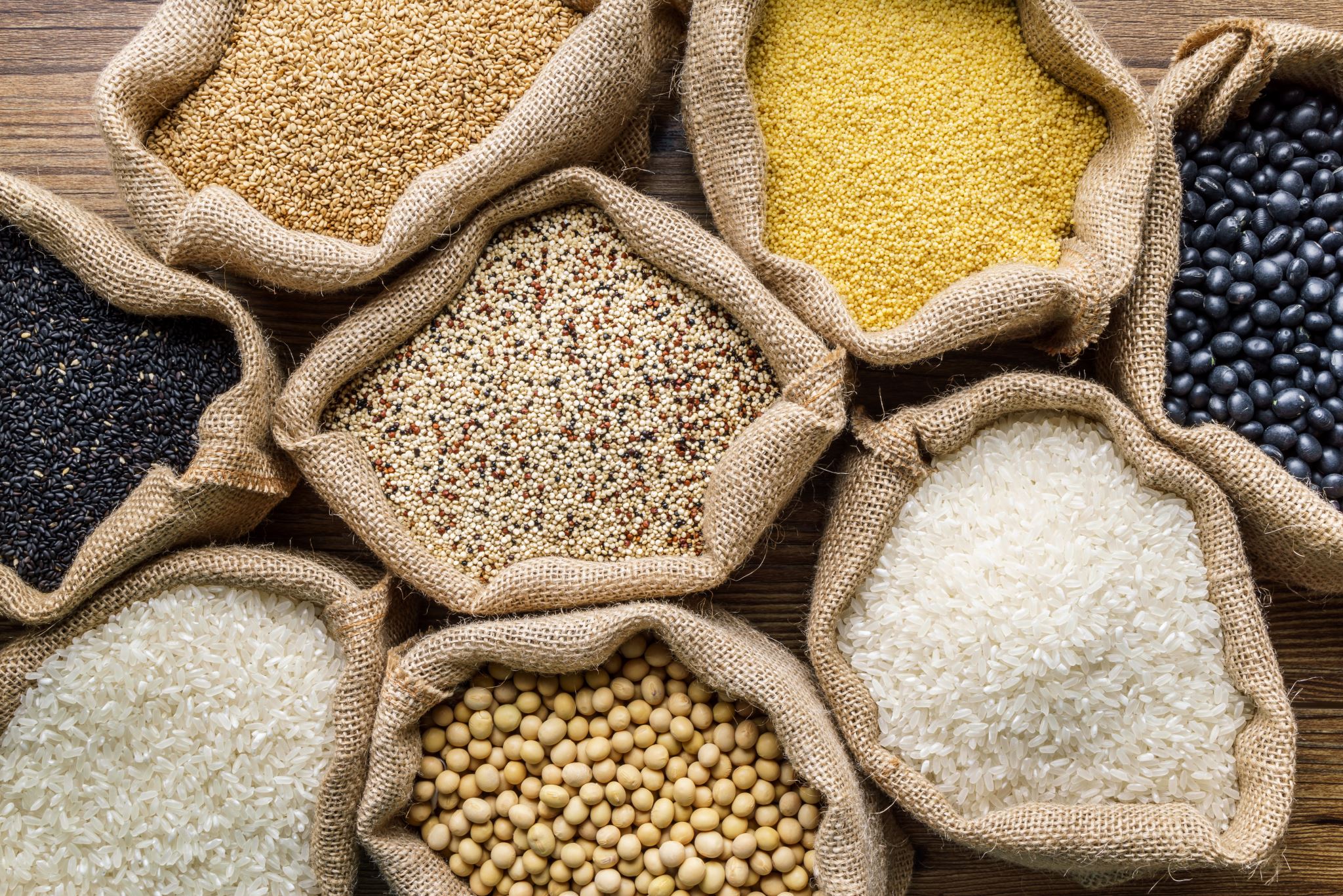 What are Commodities Markets?
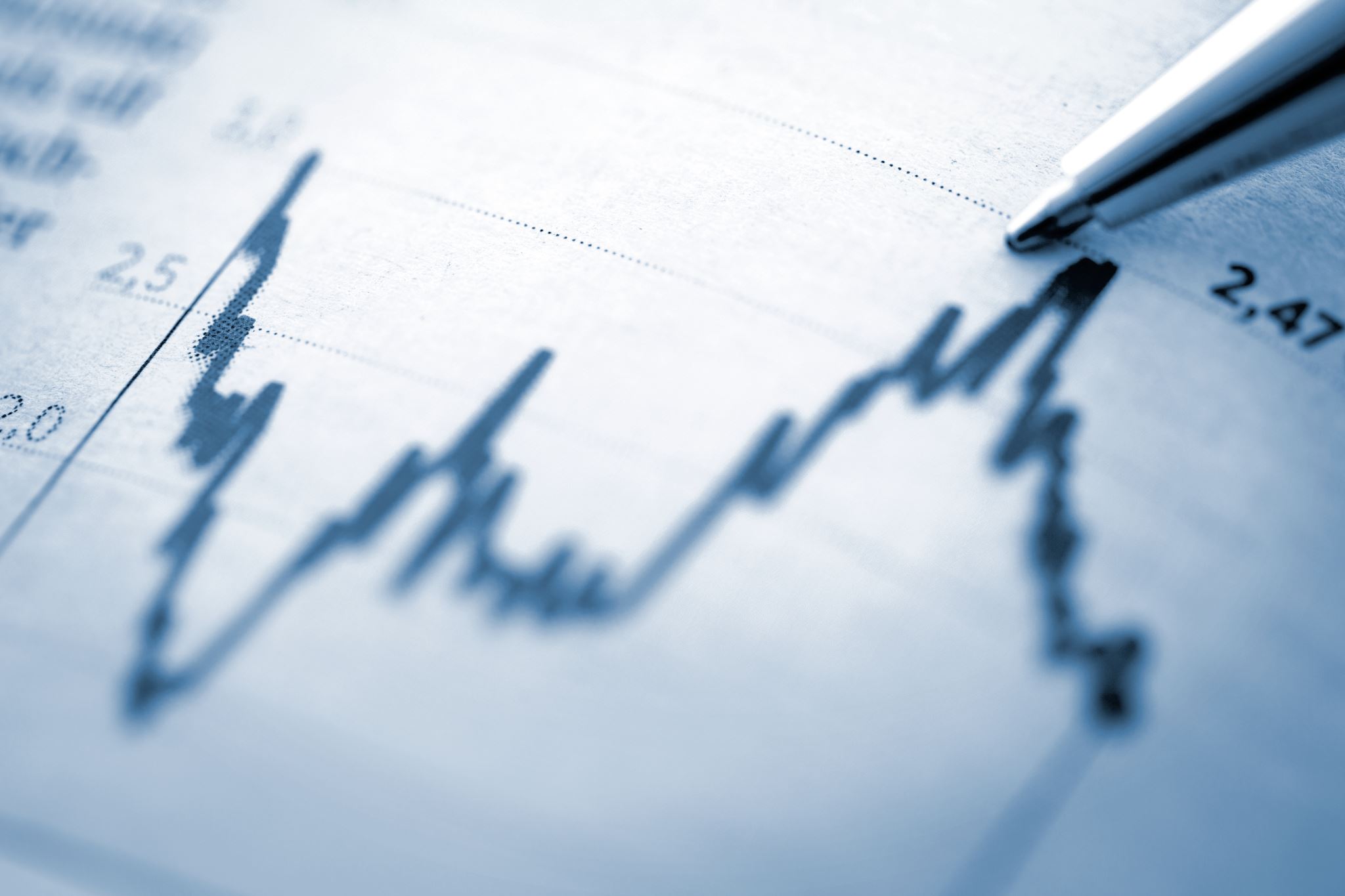 What is the Balance Sheet?
Contains information about forecasts and actual values of commodity
Supply, demand, and all market info in one sheet
A market moving document for any commodities market
Massive undertaking to create
Based on real world data, models, and insight
Walking through an Agricultural Balance sheet
Walking through an energy balance sheet: Stocks
Walking through an energy balance sheet: Supply
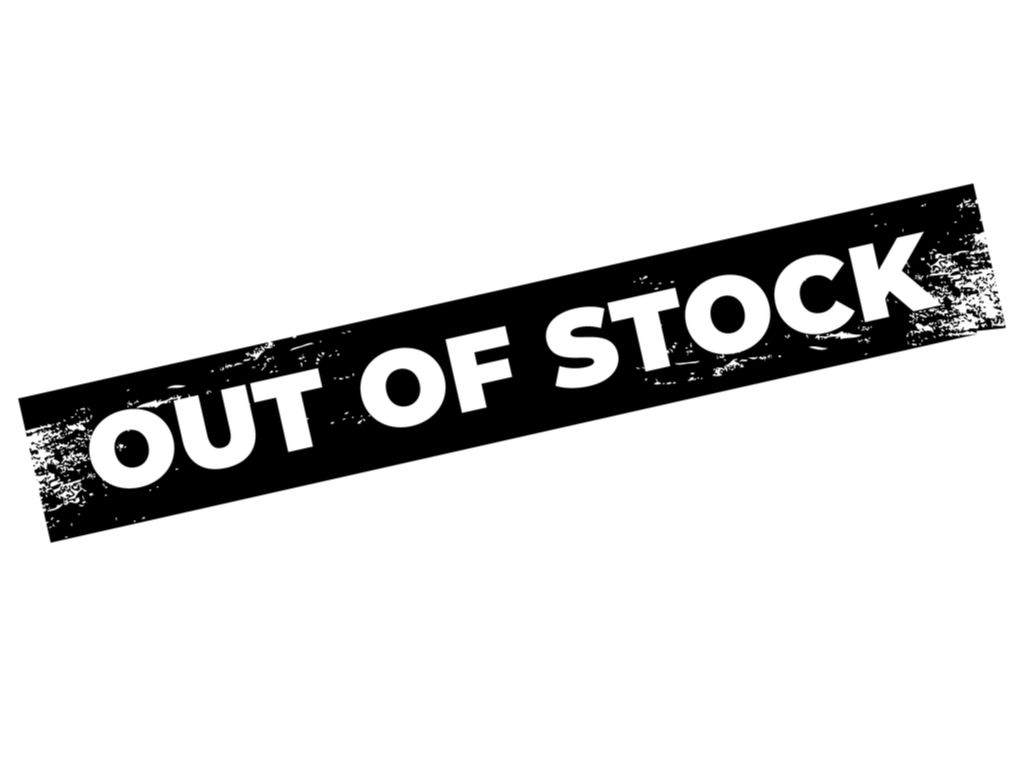 Why do stocks matter?
What are futures?
How futures Work
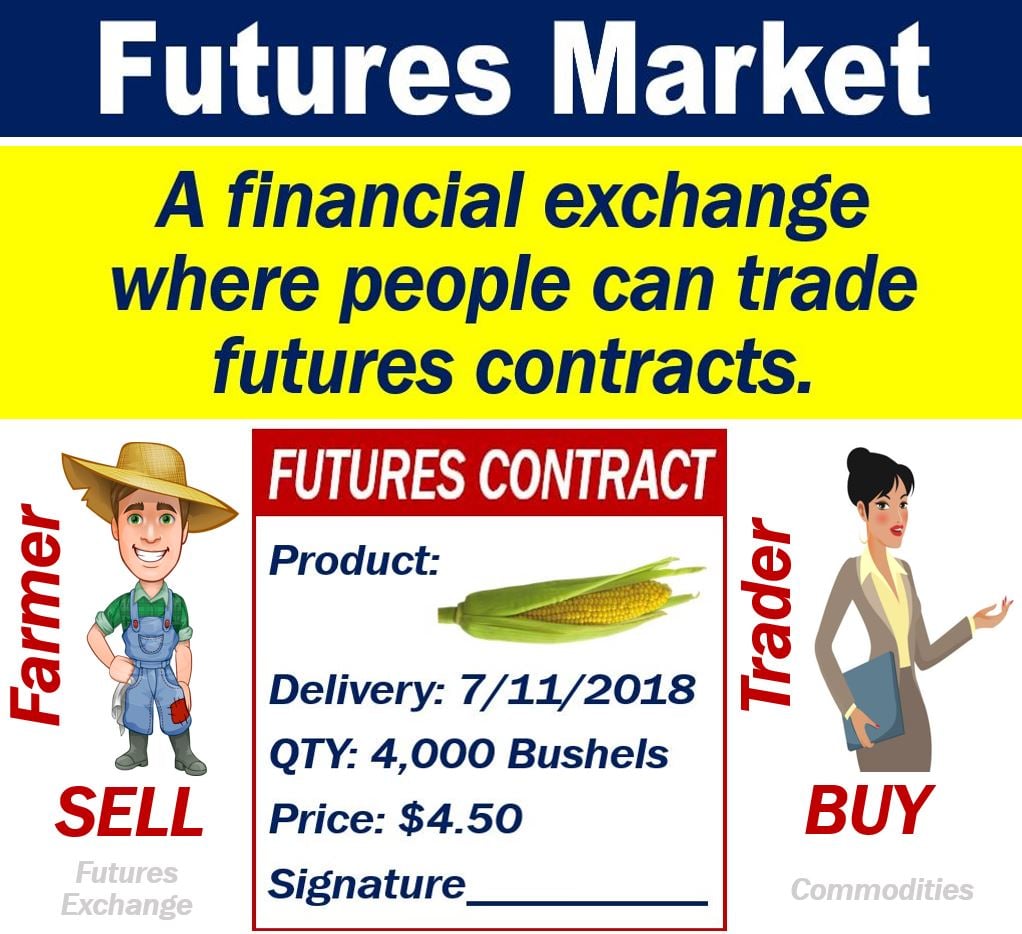 You buy a future contract, you go long if you believe the commodity price will increase
Otherwise you sell if you believe it will decrease
Very useful for hedging
You have the option of cash or physical settlement
If you settle physically, must transfer commodity to agreed destination on set day of month
What is a time series?
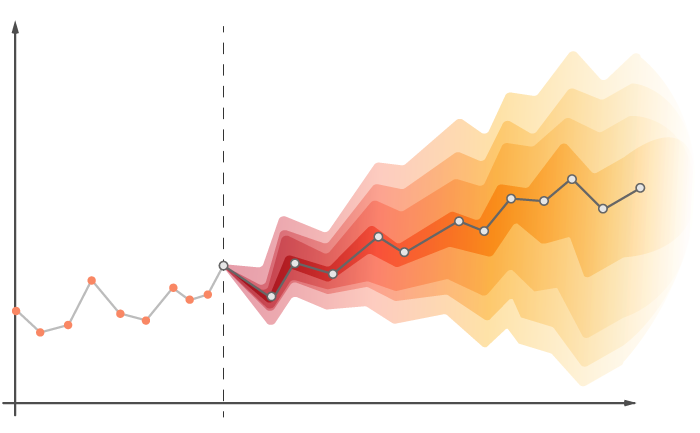 A time series is a random variable indexed by time
A series of observations with some order
With cross-sectional data, draw from one distribution
With time series data, distribution changing
Stationarity
Both mean and variance not dependent on time
Series not changing over time
Easiest to forecast because less information
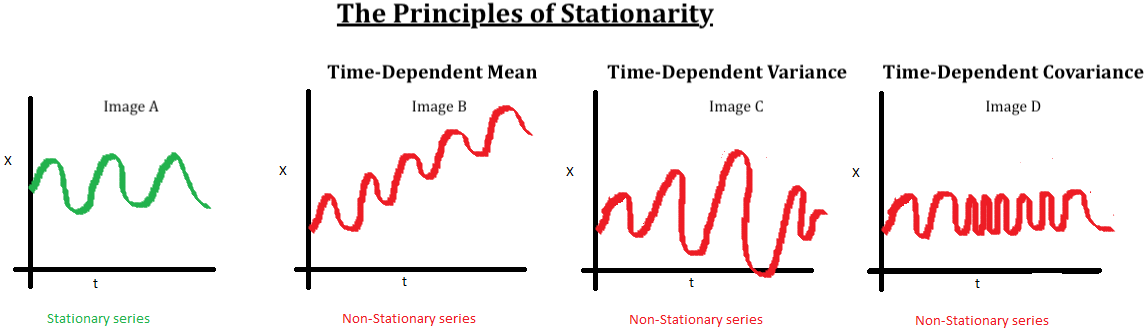 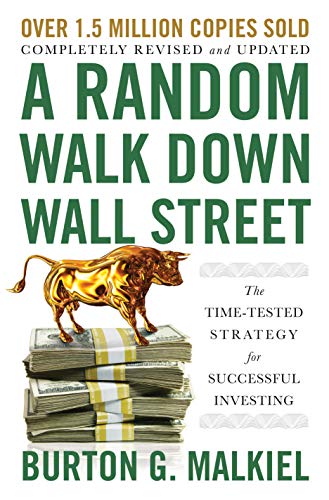 Random walk
Flip a coin. Heads move up, tails move down
Direction unpredictable
Most stock markets considered to be random walks. Implications?
With drift means that one direction more likely
Random walk Visualized
Components of a time series
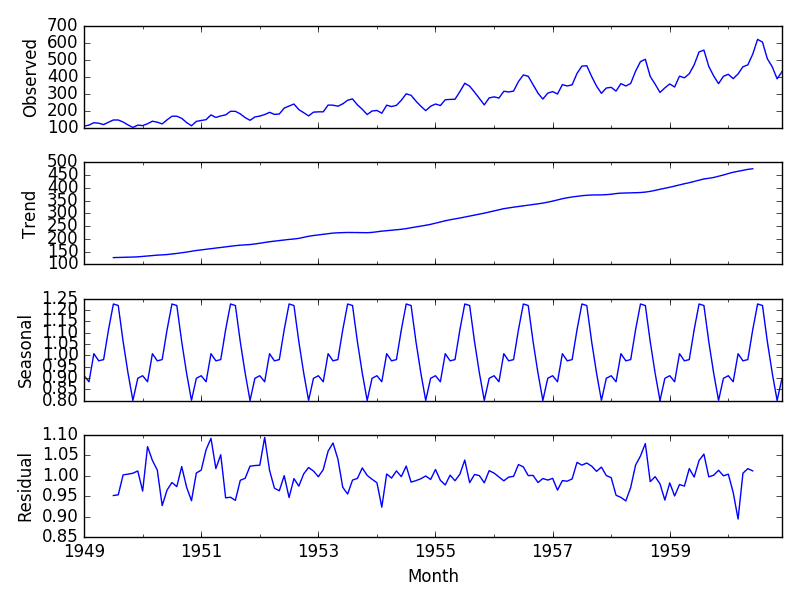 Trend
Long term direction of a series
Seasonality
Residual
Part of the time series that is not trend or seasonal
Ideally for forecasting is white noise process
Linear regression for forecasting
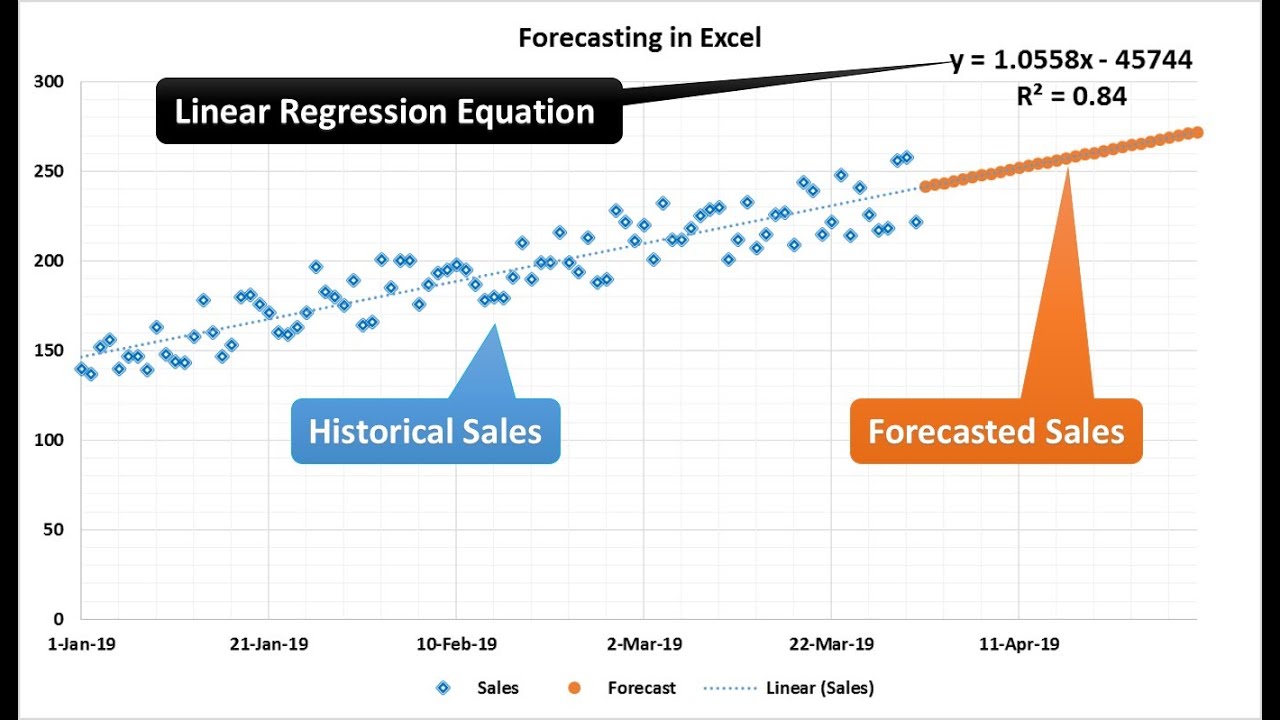 Autoregression
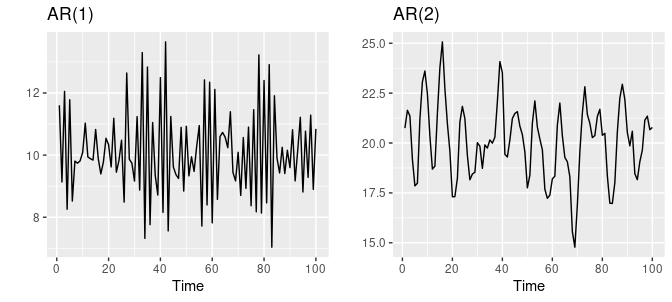 Moving Average
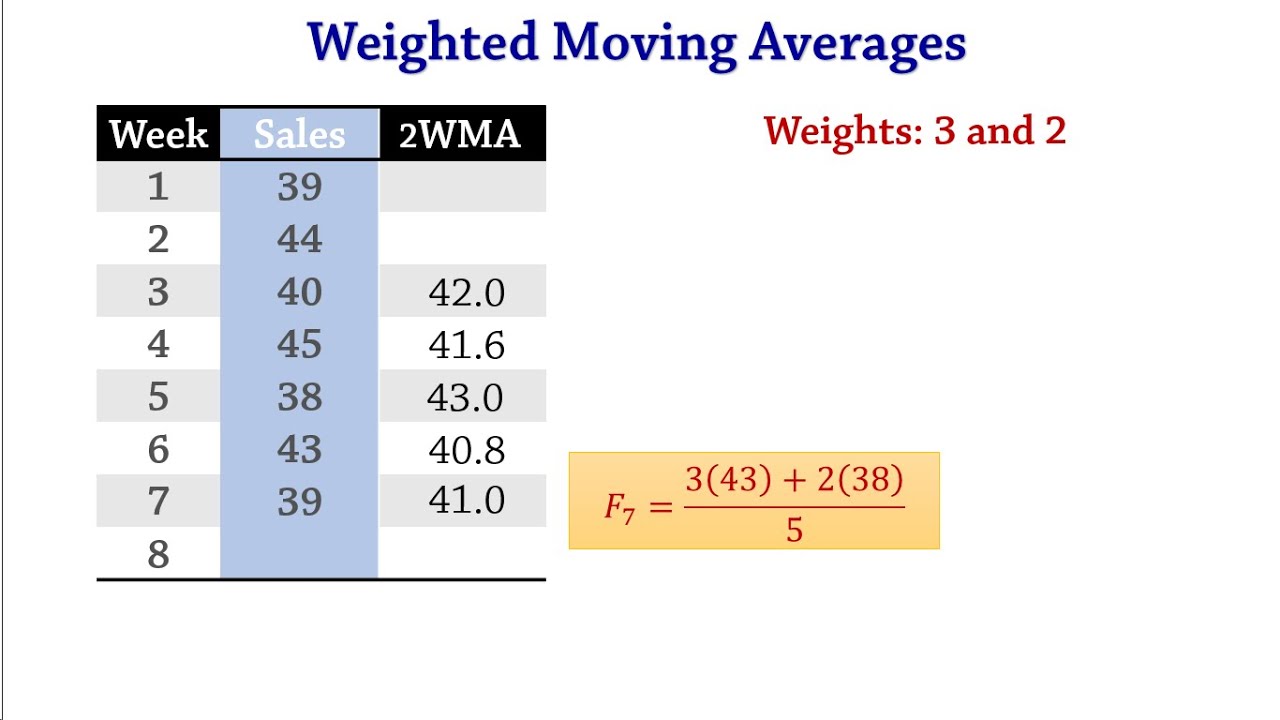 Next element weighted composition of previous elements
I
Forecasting a time series ARMA
Include AR terms and MA terms
Can be combined with linear regression
Helps accurately predict a decomposed forecast over time
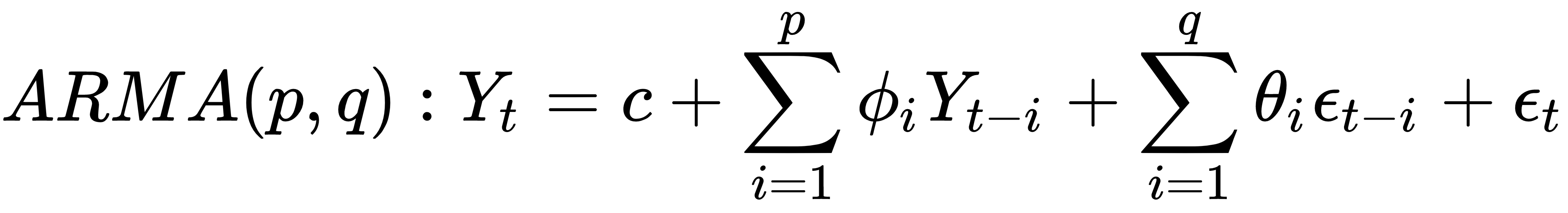 Exponential Smoothing
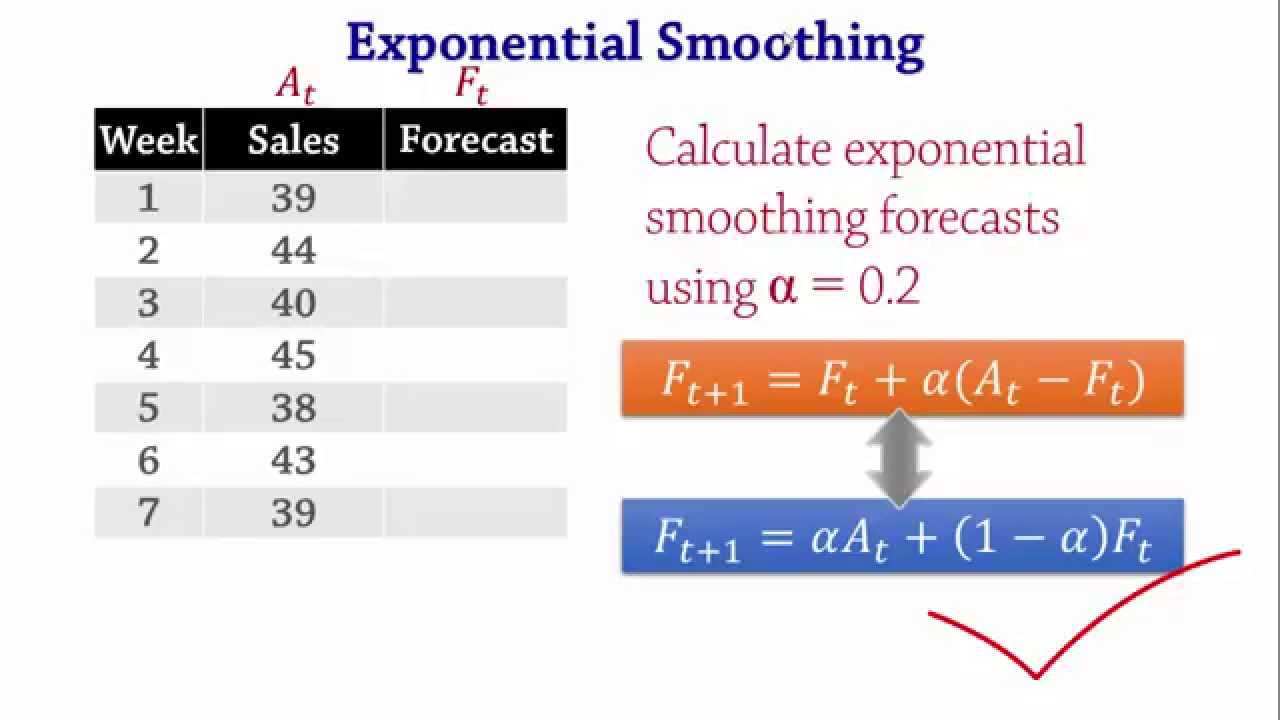 Next element partially based on error of prior element
Weight changed based on responsiveness to forecast error
More complex time series forecasting mechanisms
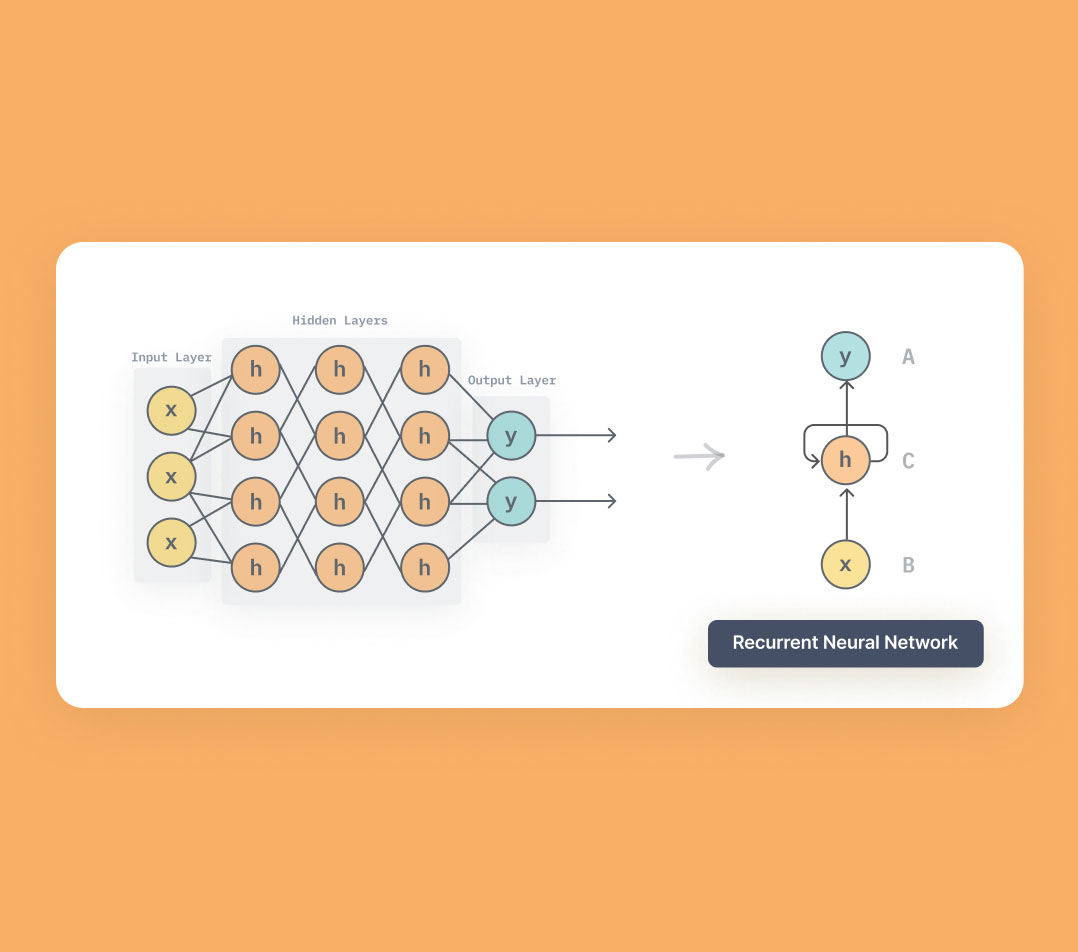 Vector Autoregressions
Recurrent neural networks
Splines
Regression trees
Random forests 
Bayesian structural time
Measuring Forecast accuracy
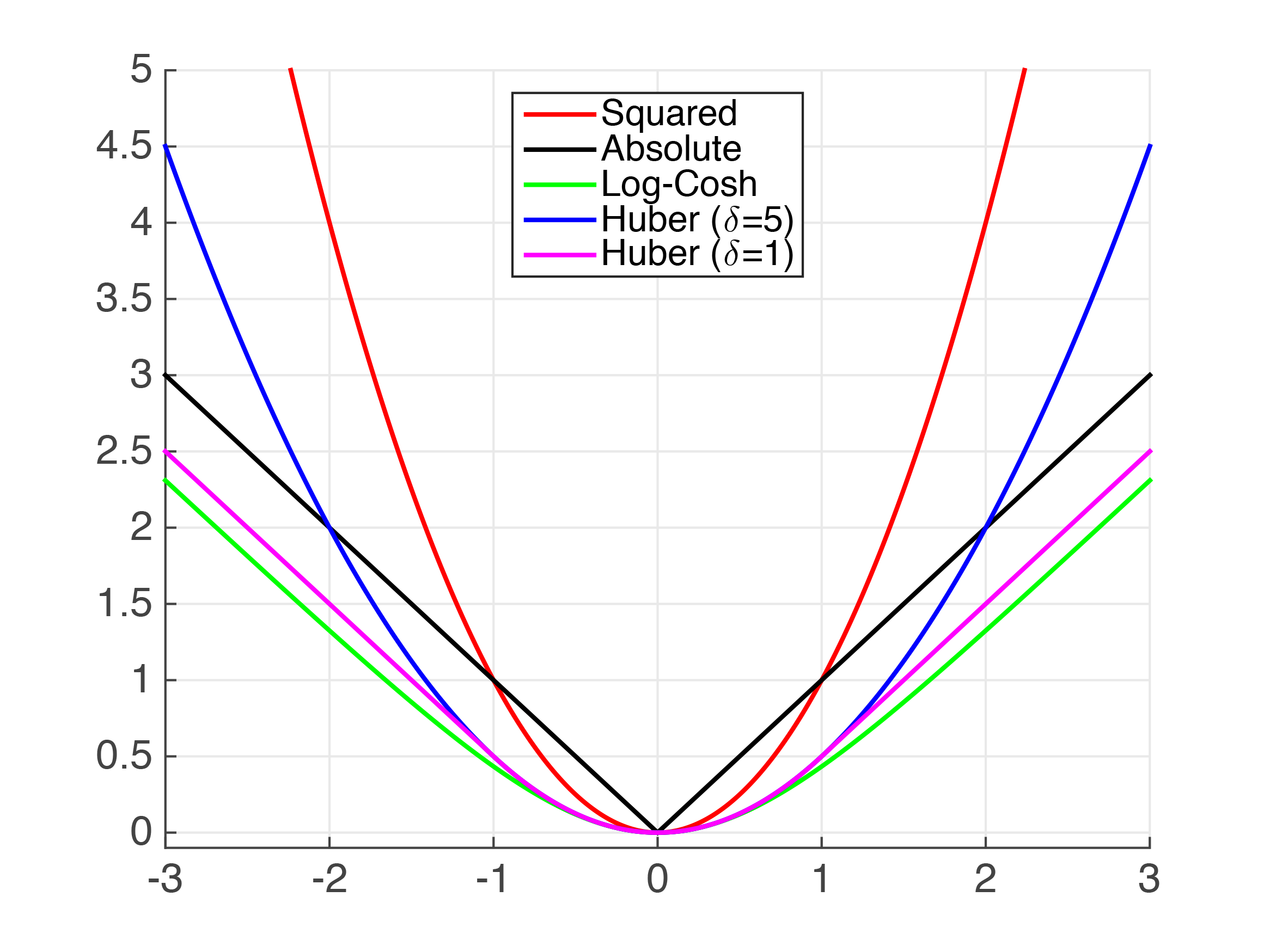 RMSE: Root mean squared error
MSE: Mean squared error
MAE: Mean absolute error
Which one does linear regression minimize?
What statistical object do you get when you use MSE? MAE
Which one should you minimize?
Measuring forecast error
Bias-variance tradeoff
Probabilistic forecast
Outlook Reports
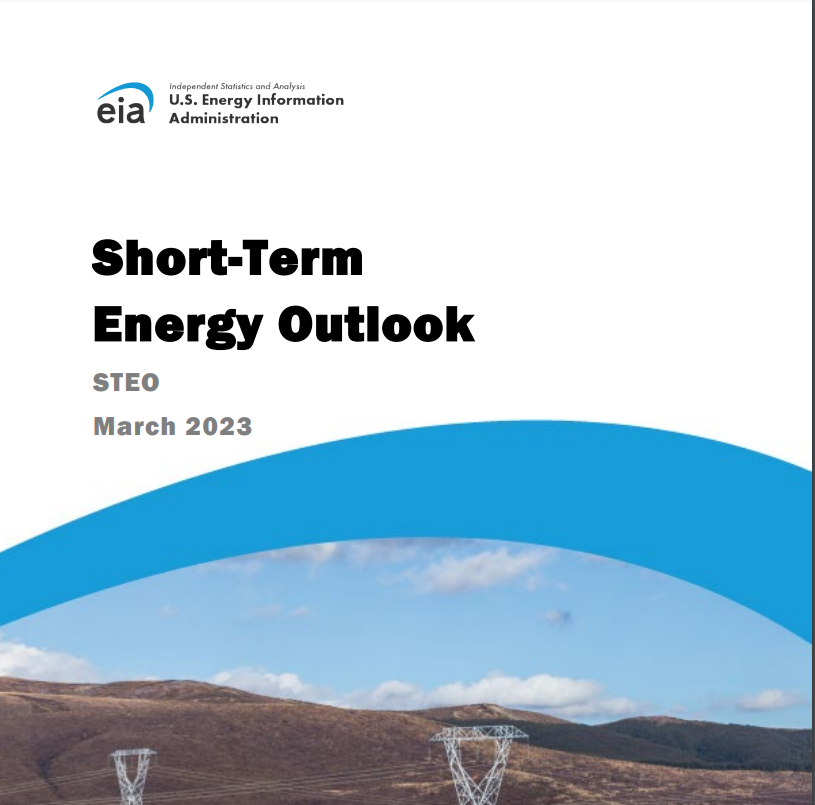 Regularly, government officials at statistical agencies produce reports
Forecast variables of interest
Provide discussion on what moved variables
Why outlook happens
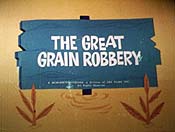 How government commodity market forecasting works in practice
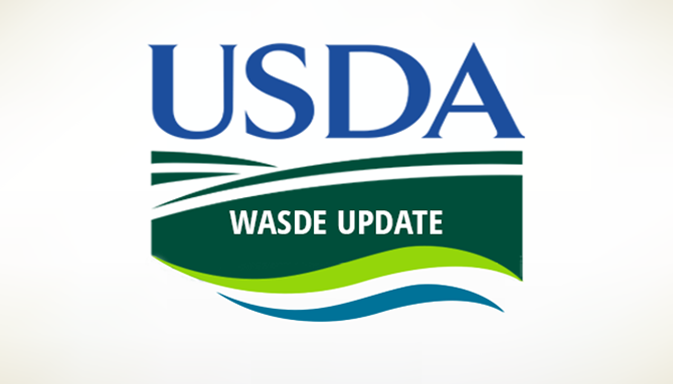 Once a year, baseline estimates of next year’s market variables are produced
Throughout the month, statistical agencies release reports related to commodity 
Once a month, a committee meets to discuss what the forecast of market variables should be
Certain variables fixed, others move alongside
Committee members bring news, models, and analysis
Debate occurs until consensus forecast created
Interagency Commodities Estimates Committee Activity
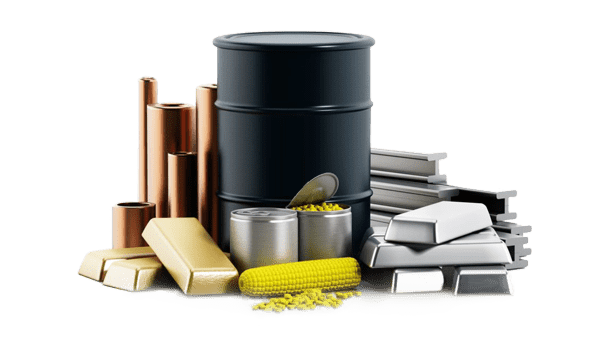 Please do Homework 5 or read at least one article related to energy markets
I will have a “balance sheet” ready related to petroleum worldwide
We will discuss and debate the direction of oil prices and other balance sheet objects
We will make a forecast and create a short outlook report.